Pole na zdjęcie ilustrujące zgłoszenie
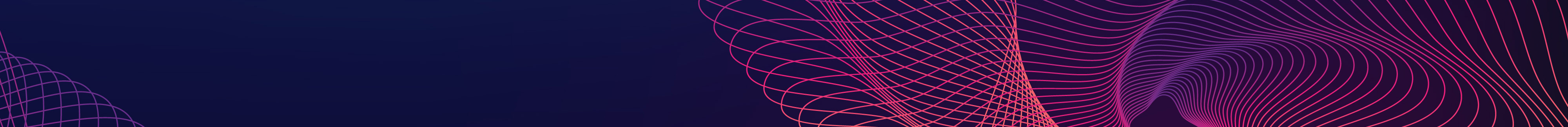 Kategoria: Zrównoważona zabudowa mieszkaniowa jednorodzinna
Zgłoszenie:
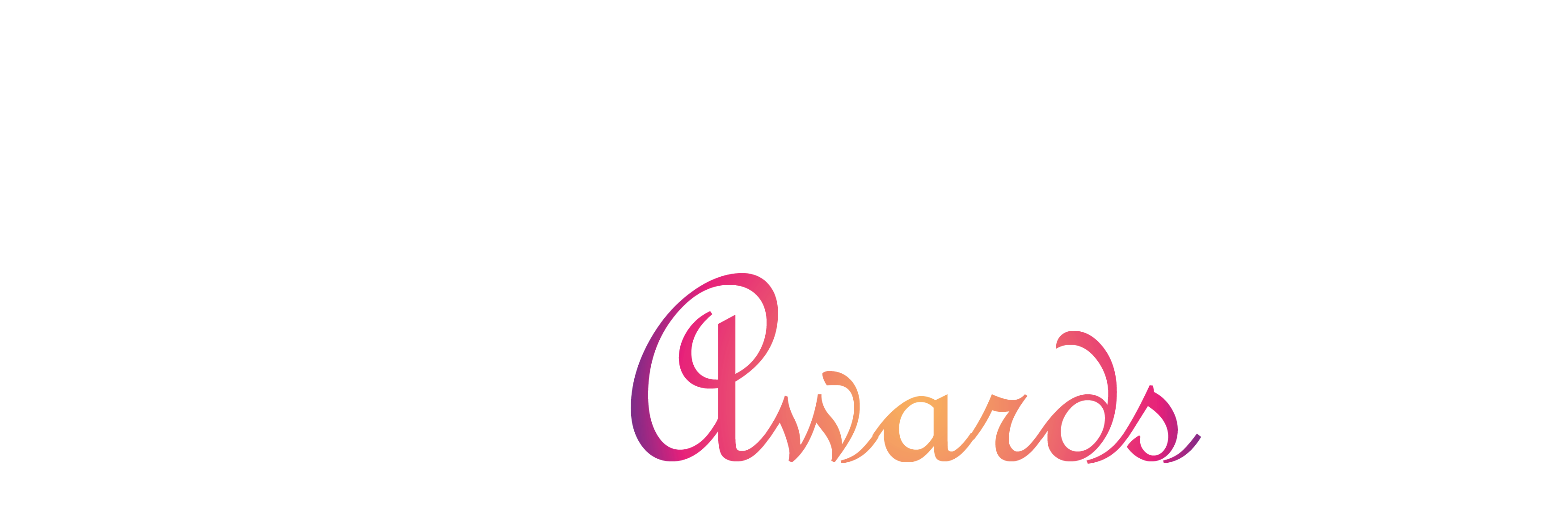 Pole na zdjęcie ilustrujące zgłoszenie
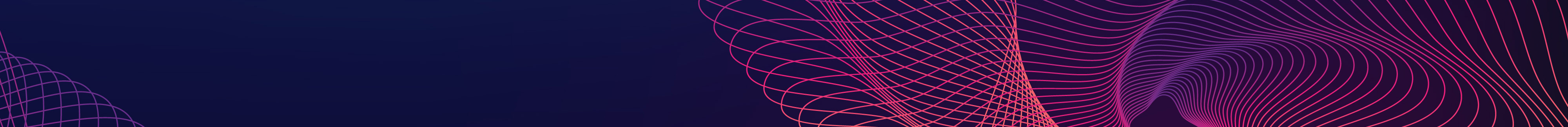 Kategoria: Zrównoważona zabudowa mieszkaniowa jednorodzinna
Zgłoszenie:
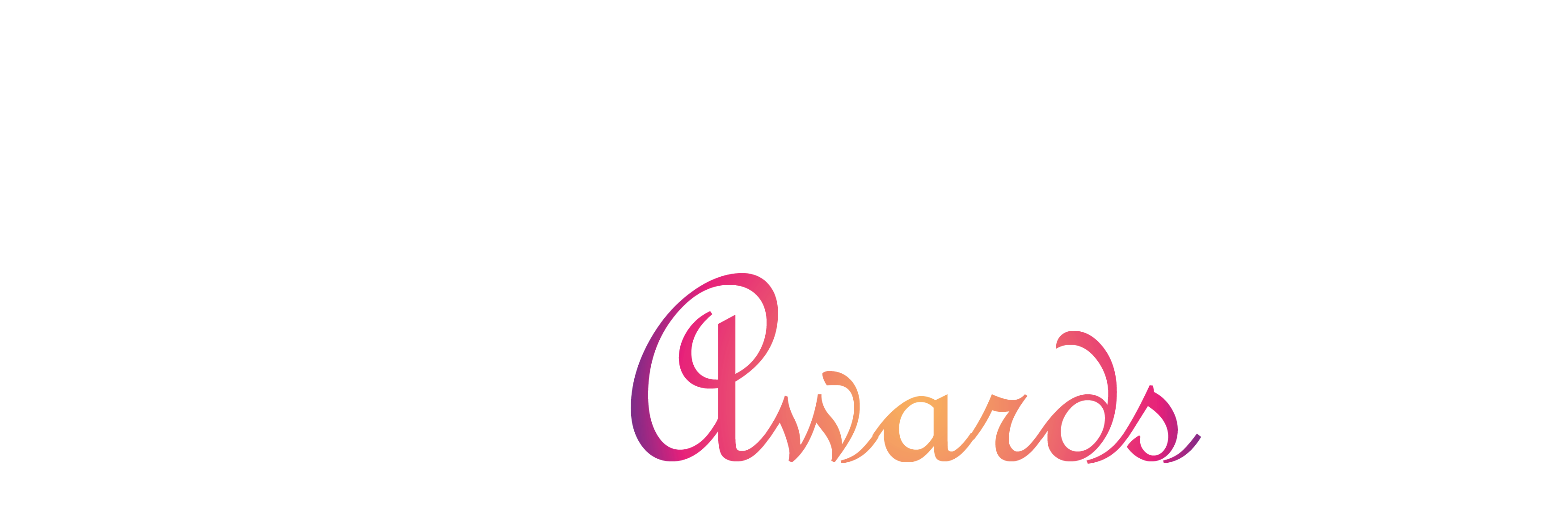 Pole na zdjęcie ilustrujące zgłoszenie
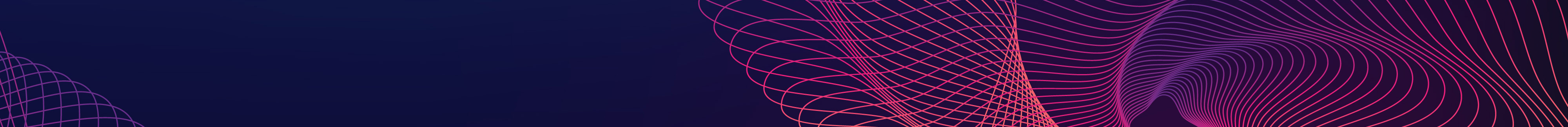 Kategoria: Zrównoważona zabudowa mieszkaniowa jednorodzinna
Zgłoszenie:
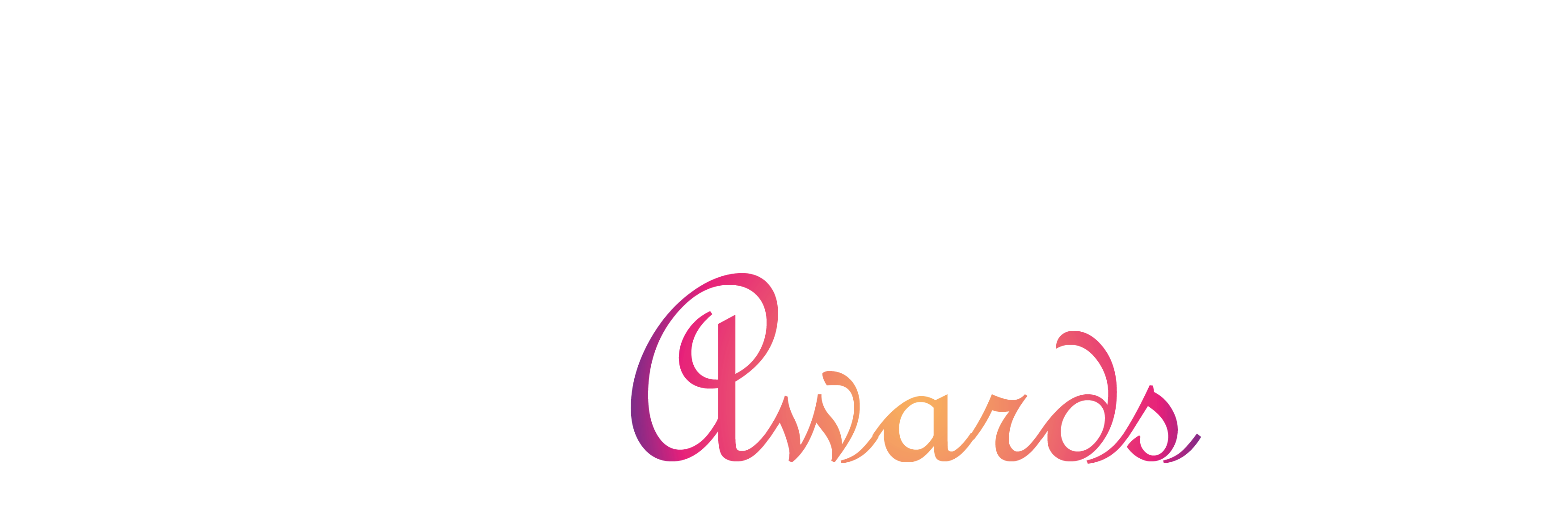